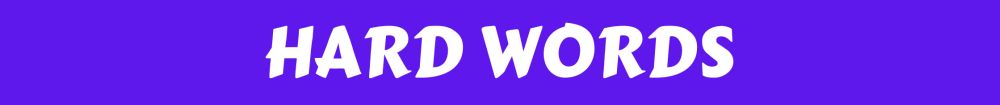 Hard Words - Lesson 8

PurlandTraining.com
beach
label
confirm
usually
manual
quarter
yacht
alien
garage
region
beach
label
confirm
usually
manual
quarter
yacht
alien
garage
region
beach
1
No. syllables:


Stressed syllable:


Stressed vowel sound:


Other features:


Exceptions:
stressed
syllable
vowel
digraph
con. digraph
label
No. syllables:


Stressed syllable:


Stressed vowel sound:


Other features:


Exceptions:
2
vc
stressed
syllable
schwa
suffix
vcv
confirm
2
F
No. syllables:


Stressed syllable:


Stressed vowel sound:


Other features:


Exceptions:
stressed
syllable
2-syllable verb
prefix
schwa
vowel + r
usually
vc
3
No. syllables:


Stressed syllable:


Stressed vowel sound:


Other features:


Exceptions:
vc
stressed
syllable
ii
suffix
suffix
schwa
vcv
con. digraph
hidden sound
root
word
silent
letter
s = zz
manual
No. syllables:


Stressed syllable:


Stressed vowel sound:


Other features:


Exceptions:
2
vc
stressed
syllable
schwa
suffix
hidden sound
EX
quarter
No. syllables:


Stressed syllable:


Stressed vowel sound:


Other features:


Exceptions:
vc
2
stressed
syllable
suffix
schwa
vowel + r
con. blend
yacht
1
No. syllables:


Stressed syllable:


Stressed vowel sound:


Other features:


Exceptions:
stressed
syllable
vcc
silent
letters
alien
2
vc
No. syllables:


Stressed syllable:


Stressed vowel sound:


Other features:


Exceptions:
stressed
syllable
suffix
iy
vcv
garage
No. syllables:


Stressed syllable:


Stressed vowel sound:


Other features:


Exceptions:
vc
2
stressed
syllable
suffix
i
silent
letter
EX
region
No. syllables:


Stressed syllable:


Stressed vowel sound:


Other features:


Exceptions:
2
vc
always stress before -ion
stressed
syllable
schwa
suffix
vcv
1
stressed
syllable
beach
No. syllables:


Stressed syllable:


Stressed vowel sound:


Other features:


Exceptions:
con. digraph
vowel
digraph
2
stressed
syllable
suffix
la bel
vc
No. syllables:


Stressed syllable:


Stressed vowel sound:


Other features:


Exceptions:
schwa
vcv
2
stressed
syllable
prefix
con firm
schwa
No. syllables:


Stressed syllable:


Stressed vowel sound:


Other features:


Exceptions:
F
vowel + r
2-syllable verb
con. digraph
stressed
syllable
3
suffix
suffix
u sua lly
vcv
s = zz
hidden sound
vc
No. syllables:


Stressed syllable:


Stressed vowel sound:


Other features:


Exceptions:
vc
schwa
ii
silent
letter
root
word
2
stressed
syllable
suffix
ma nual
EX
No. syllables:


Stressed syllable:


Stressed vowel sound:


Other features:


Exceptions:
schwa
vc
hidden sound
2
stressed
syllable
suffix
quar ter
vc
No. syllables:


Stressed syllable:


Stressed vowel sound:


Other features:


Exceptions:
con. blend
schwa
vowel + r
1
stressed
syllable
yacht
No. syllables:


Stressed syllable:


Stressed vowel sound:


Other features:


Exceptions:
silent
letters
vcc
2
stressed
syllable
suffix
a lien
No. syllables:


Stressed syllable:


Stressed vowel sound:


Other features:


Exceptions:
vc
iy
vcv
2
stressed
syllable
suffix
ga rage
EX
No. syllables:


Stressed syllable:


Stressed vowel sound:


Other features:


Exceptions:
vc
i
silent
letter
2
stressed
syllable
suffix
re gion
No. syllables:


Stressed syllable:


Stressed vowel sound:


Other features:


Exceptions:
vc
schwa
vcv
always stress before -ion